UNIT 7-CHEMICAL REACTIONS:
Balancing Chemical Equations
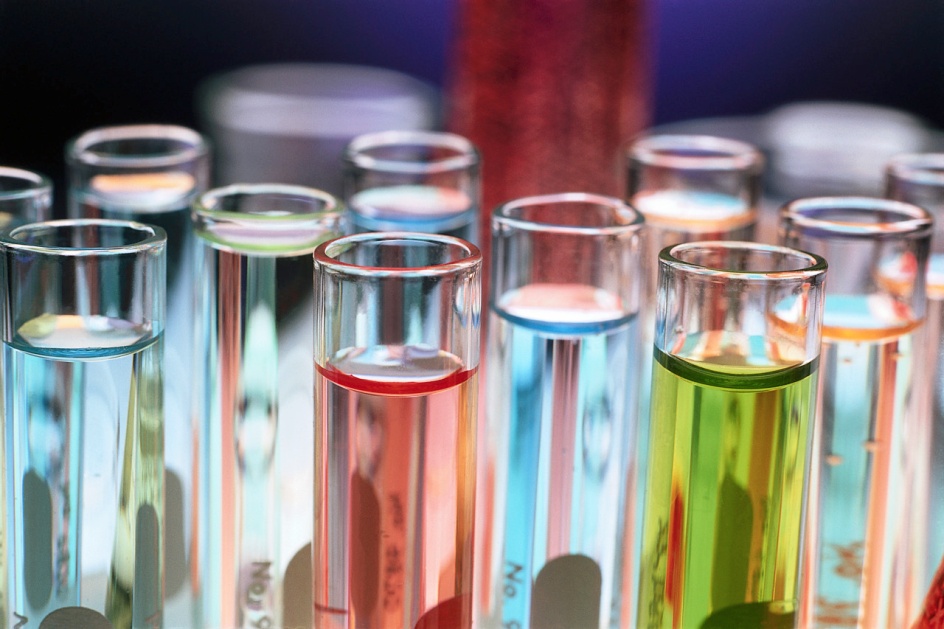 Law of Conservation of Mass:
In a chemical reaction mass is neither created nor destroyed
total mass stays the same
atoms can only rearrange
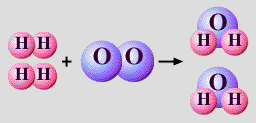 36 g
4 g
32 g
Examples
NaCl    Na   +   Cl2
        40 g      15g  +  _____
25 g
C2H6 + O2   CO2 + H2O 30 g  + 15g        ___ +  5g
40 g
__H2 +    __O2     __H2O
Coefficient  X  subscript = # of atoms
2
2
1
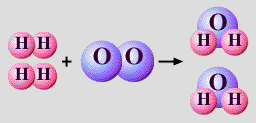 4 H
2 O
4 H
2 O
Balancing Equations
“Trial and Error”
1. Count atoms on each side of arrow.
2.	Add coefficients where needed.
3.	If necessary, Reduce coefficients to lowest 	ratio.
4.	Check your work!!!
Balancing Tips
Balance one element at a time.
Update ALL atom counts after adding a coefficient.
If an element appears more than once per side, balance it last.
Balance polyatomic ions as single units.
“1 SO4” instead of “1 S” and “4 O”
Examples
__Br2 + __Al    __Al2Br6
3
2
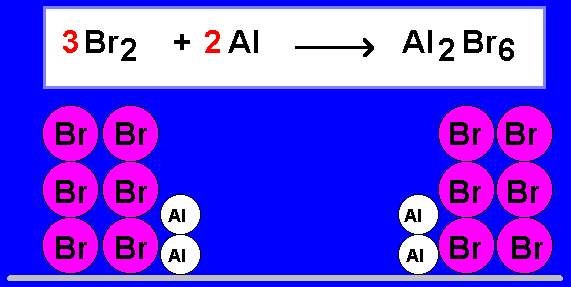 NO
Is this balanced? ______
Al +     CuCl2      Cu +     AlCl3
Al
Cu
Cl
Aluminum and copper(II) chloride react to form copper and aluminum chloride.
2
3
3
2
1                   1
1                   1
2                   3
2  
  2

   6
3  
6  
  3
C2H6 + O2   CO2 + H2O
Answer: 
2C2H6 + 7O2   4CO2 + 6H2O
KClO3    KCl   +   O2
Answer:
2KClO3    2KCl   +   3O2
Na3PO4  + CaCl2  Ca3(PO4)2  + NaCl
Answer:  
2Na3PO4  +  3CaCl2    Ca3(PO4)2  +  6NaCl